Ion Source Status 
Jan 28, 2020
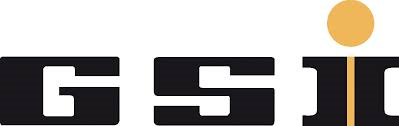 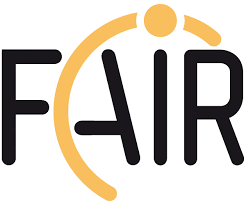 Uranium electrode production at Framatome for 2.7 Hz – tests ongoing (North)
18GHz-ECRIS-Upgrade: Communication started with JYFL@JYU; set up data exchange
Preparation for beam time ongoing at terminal North and South 
HLI: cleaning after construction works for LHe-transfer line finished; ECRIS recommissioning achieved
Proton beam from HLI: H2+-operation started on 27th